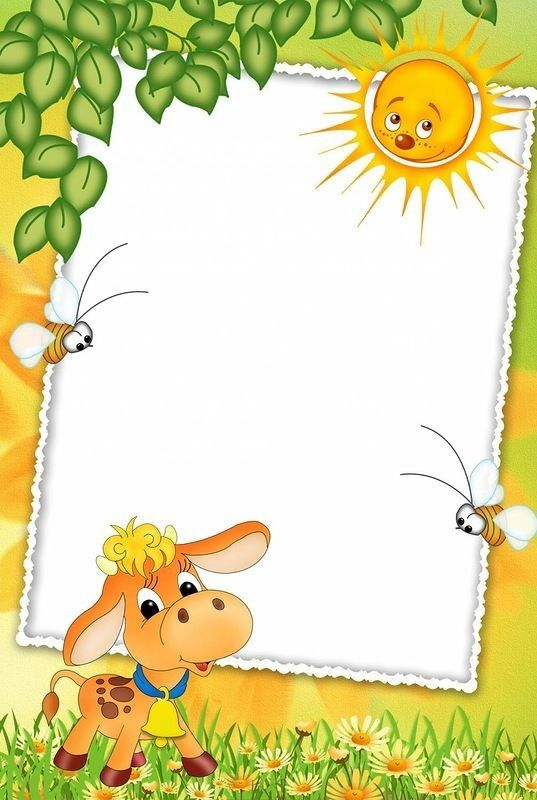 Расскажи сказку
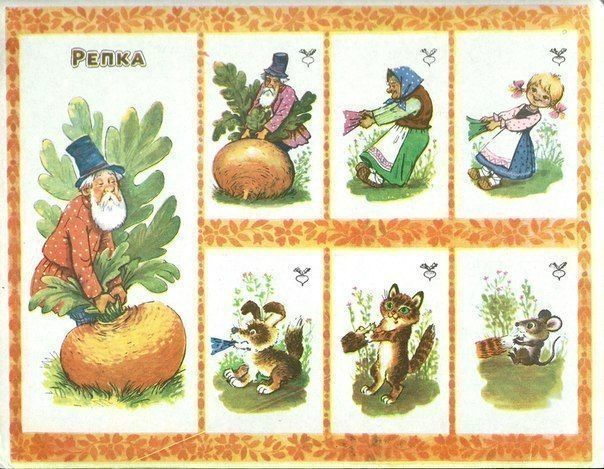 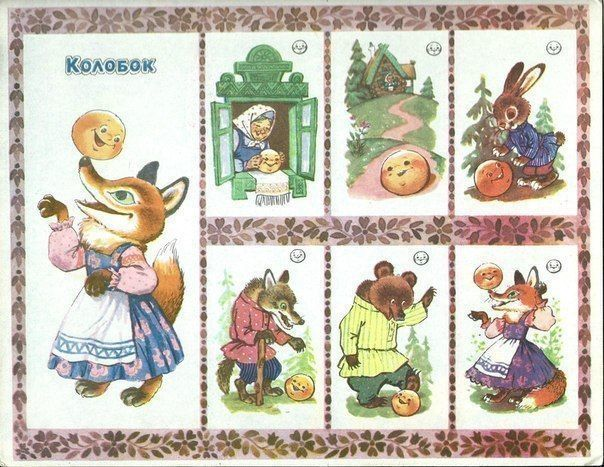 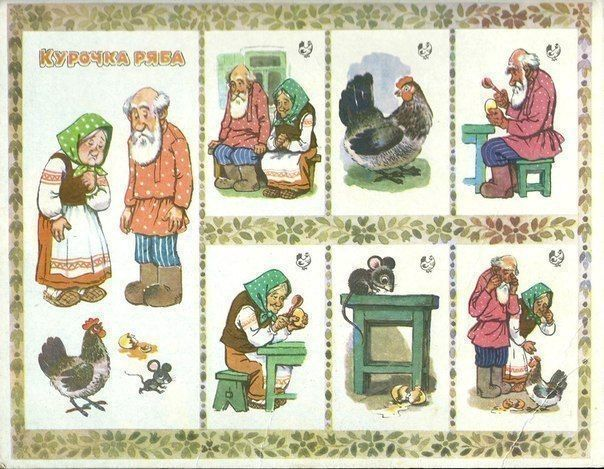 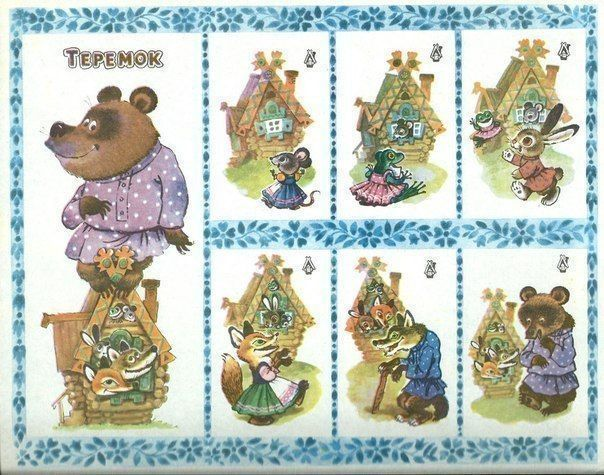 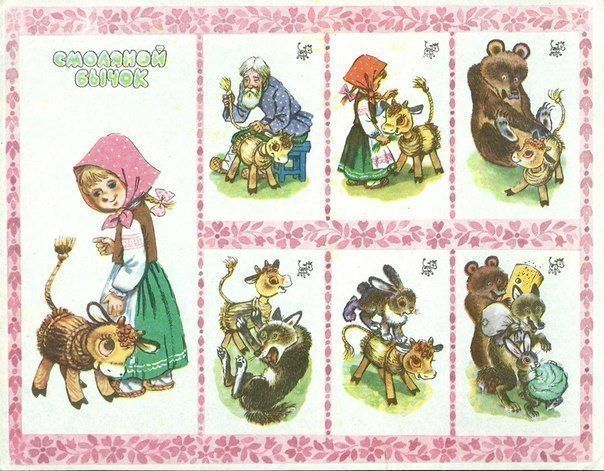 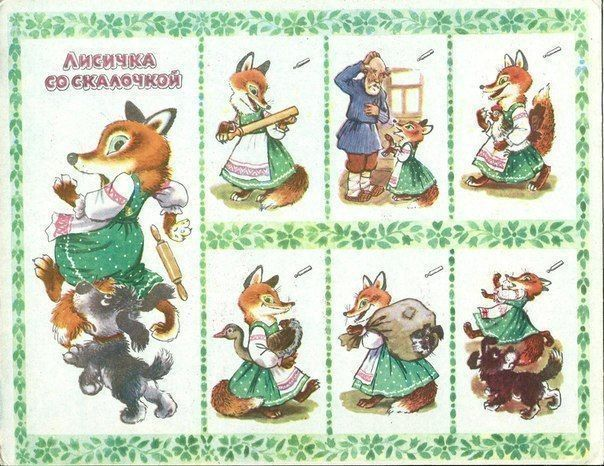